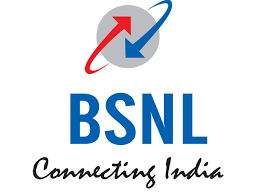 SAMPANNComprehensive Pension Management System
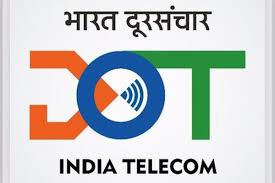 BSNL Voluntary Retirement Scheme 2019 via SAMPANN
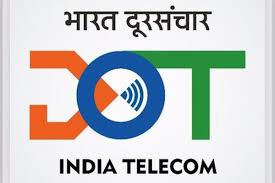 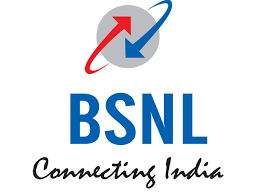 Hierarchy of users in CPMS
User creation
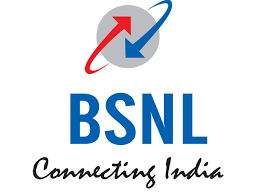 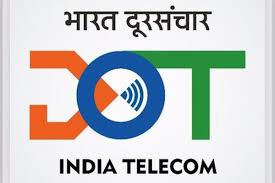 Please note that the user should change his/her password immediately after the first login
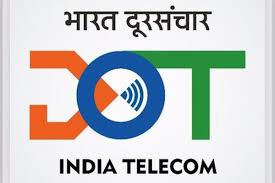 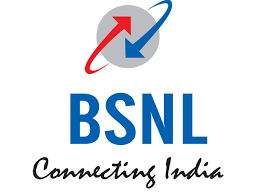 User Registered Details
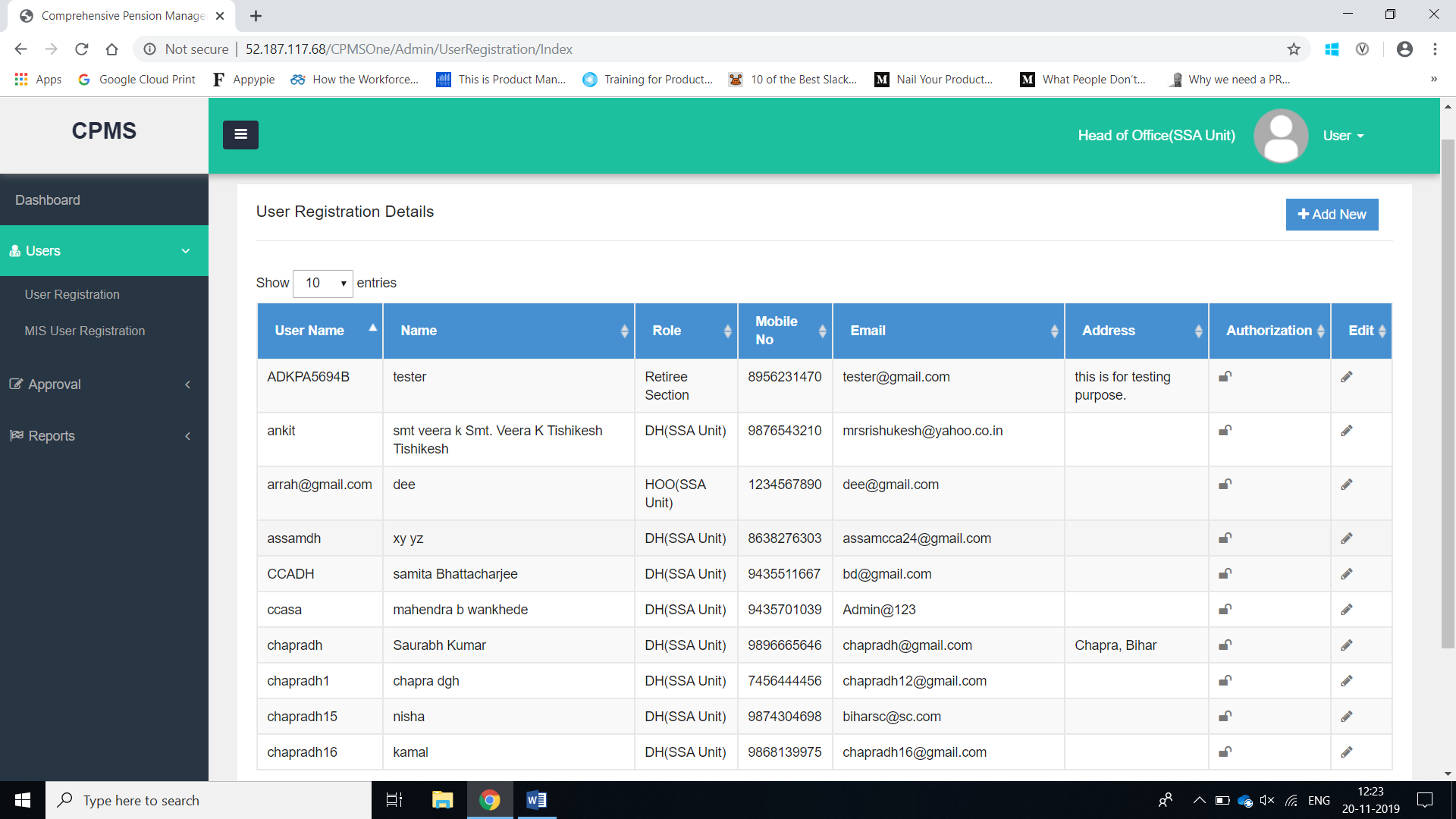 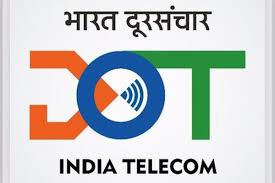 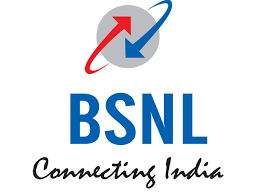 Creation of DH user
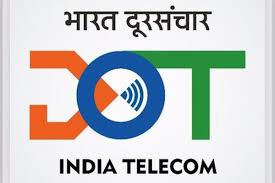 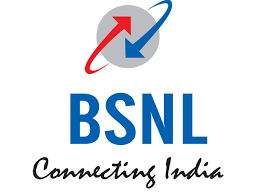 User Registered Details
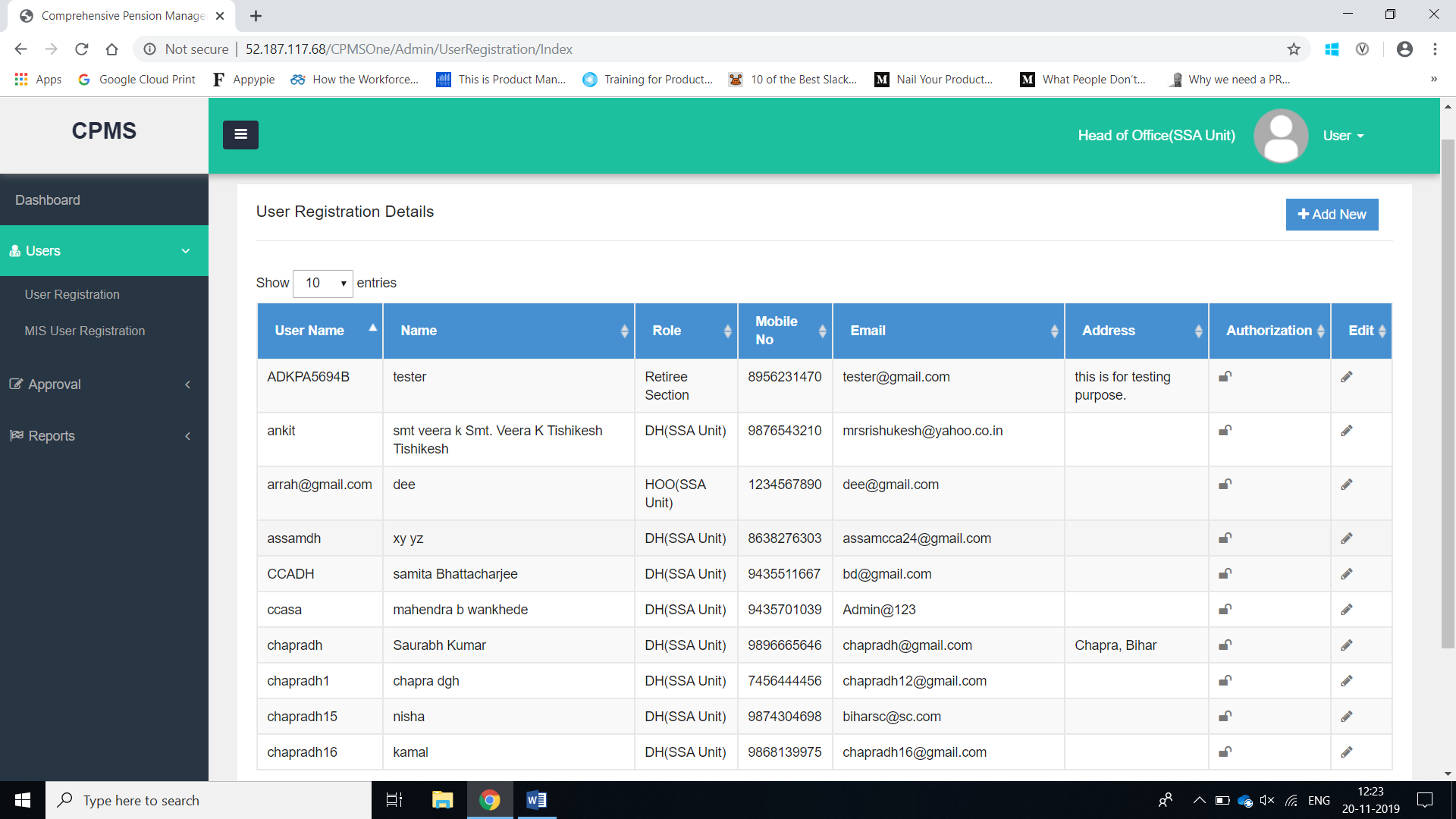 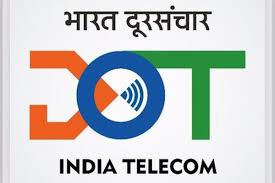 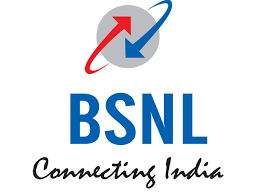 User Authorization
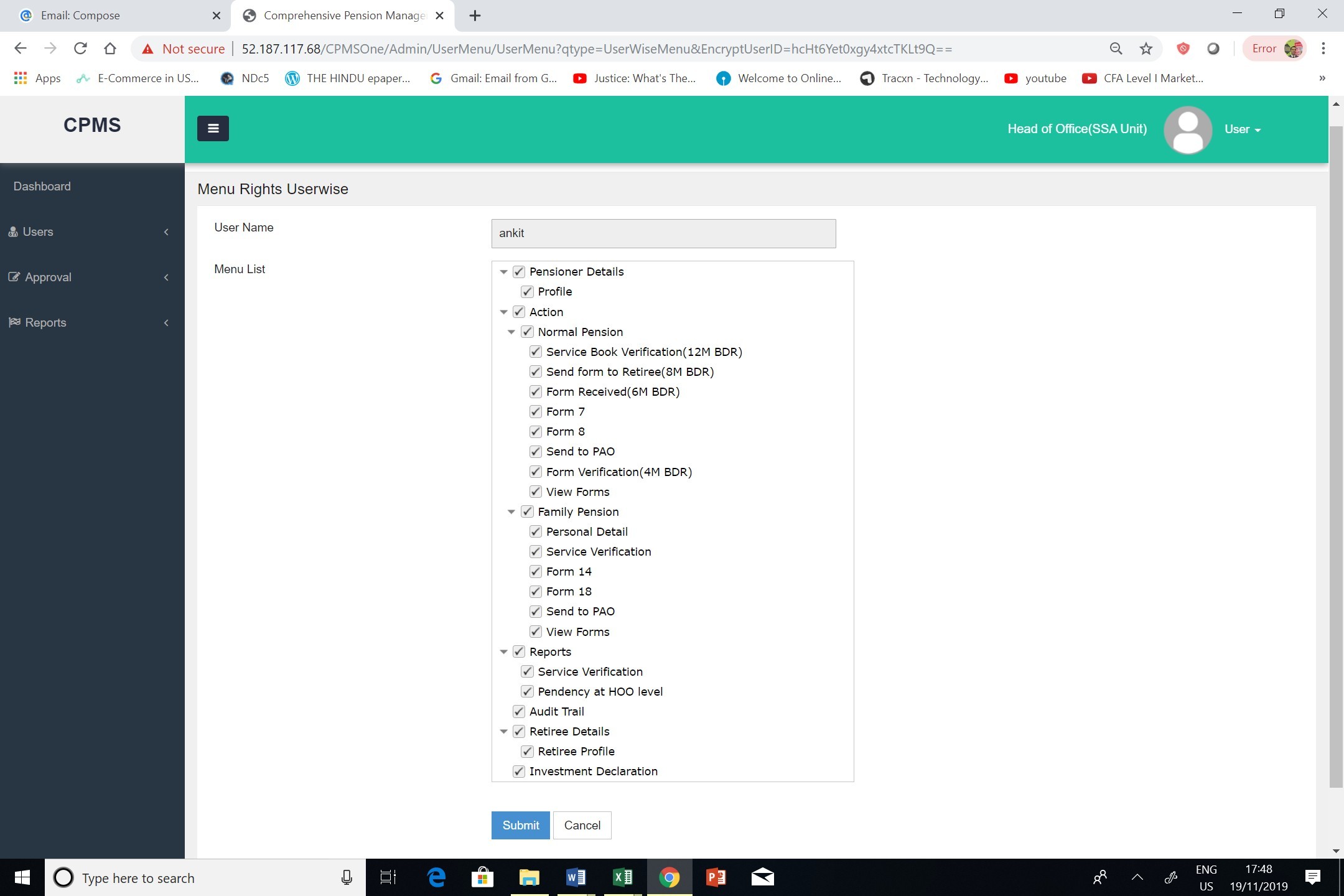 This is a mandatory step and must not be skipped
DH Inbox -List of Retirees
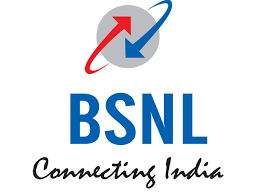 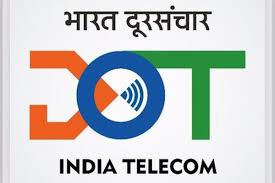 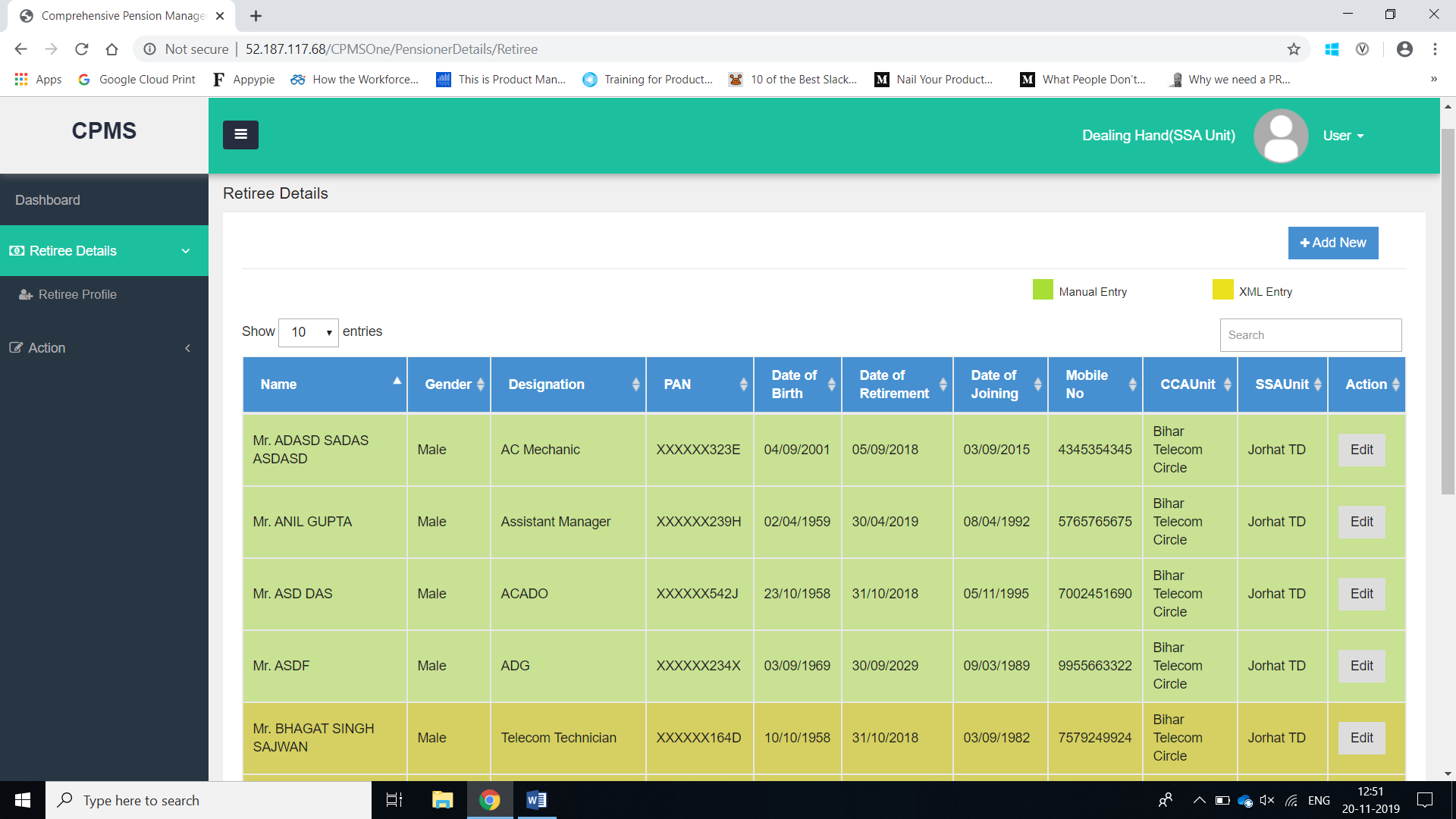 [Speaker Notes: In case of any discrepancy in data, the concerned CCA office must be contacted
In case of a transfer, the concerned CCA office must be contacted
In case any retiree is missing from the data, the concerned CCA office must be contacted]
View Retiree Details
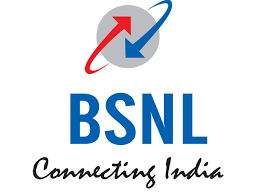 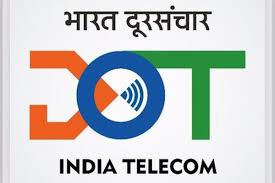 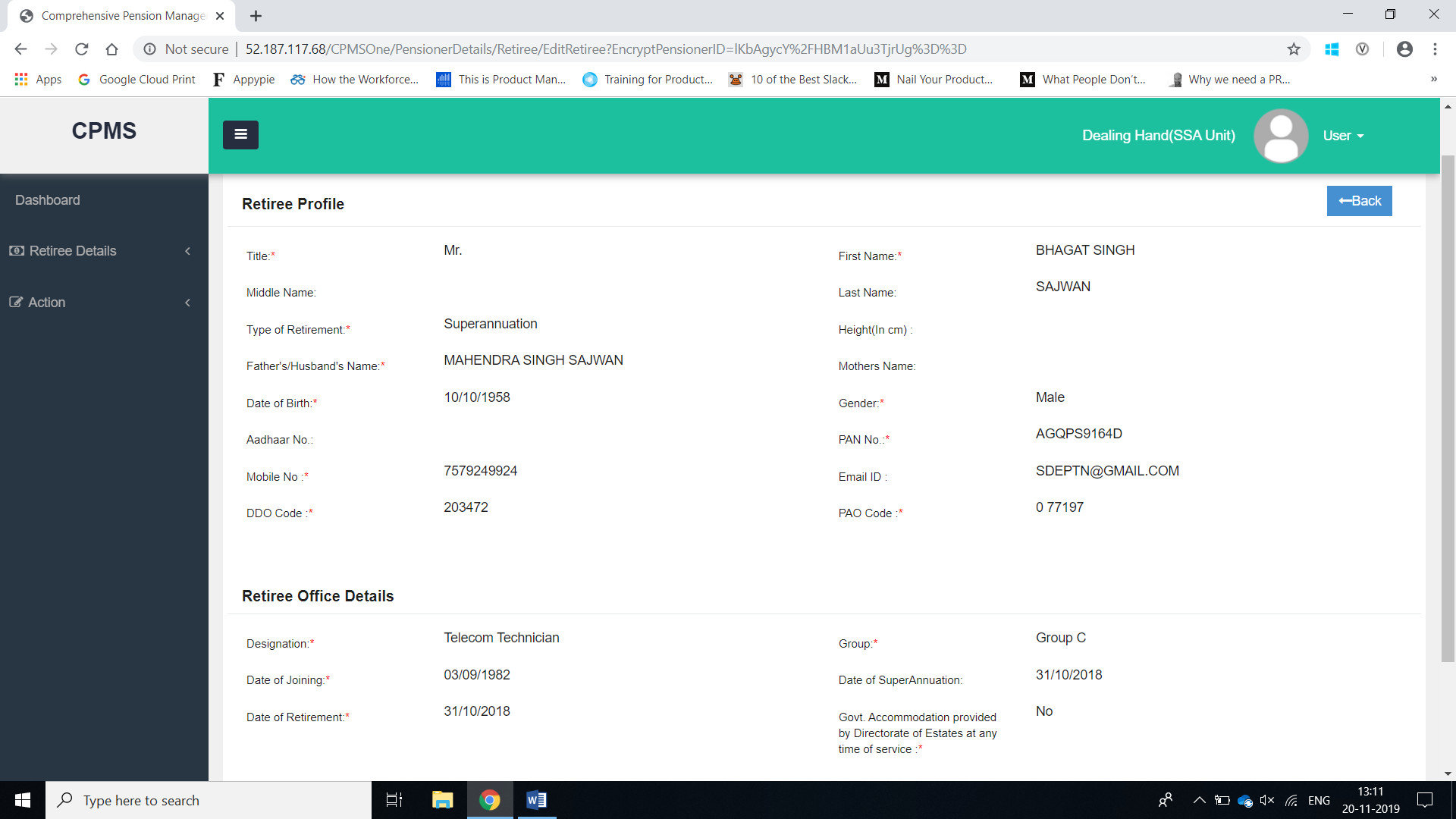 Discrepancy in data must be immediately informed to respective CCA office
Mobile number being entered should be an active number
[Speaker Notes: Data should be thoroughly checked. If there is any discrepancy, the concerned CCA office must be informed.]
Collection & Submission of Pension Papers
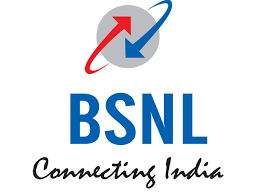 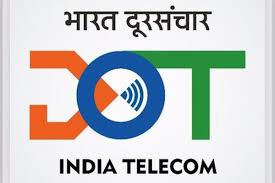 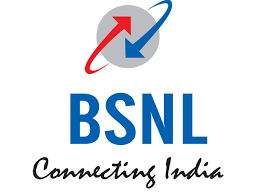 Step 1 – Service Book Verification
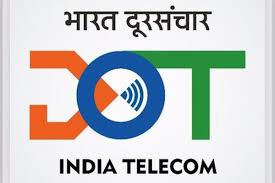 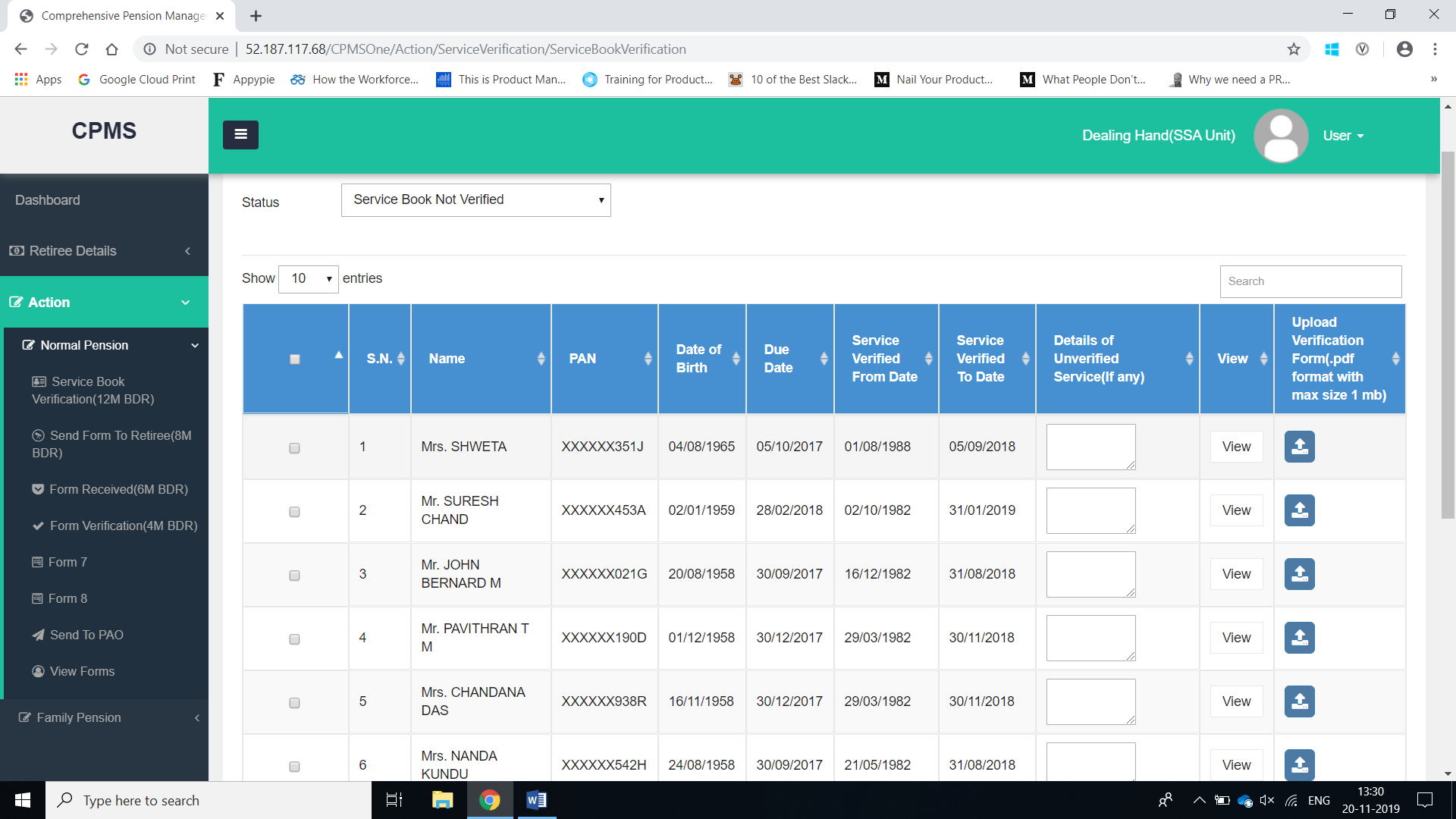 As a best practice, to save time, DH should send cases in batches for approval.
Search Keys
Action buttons
As it is ERP based, no view  has been given.
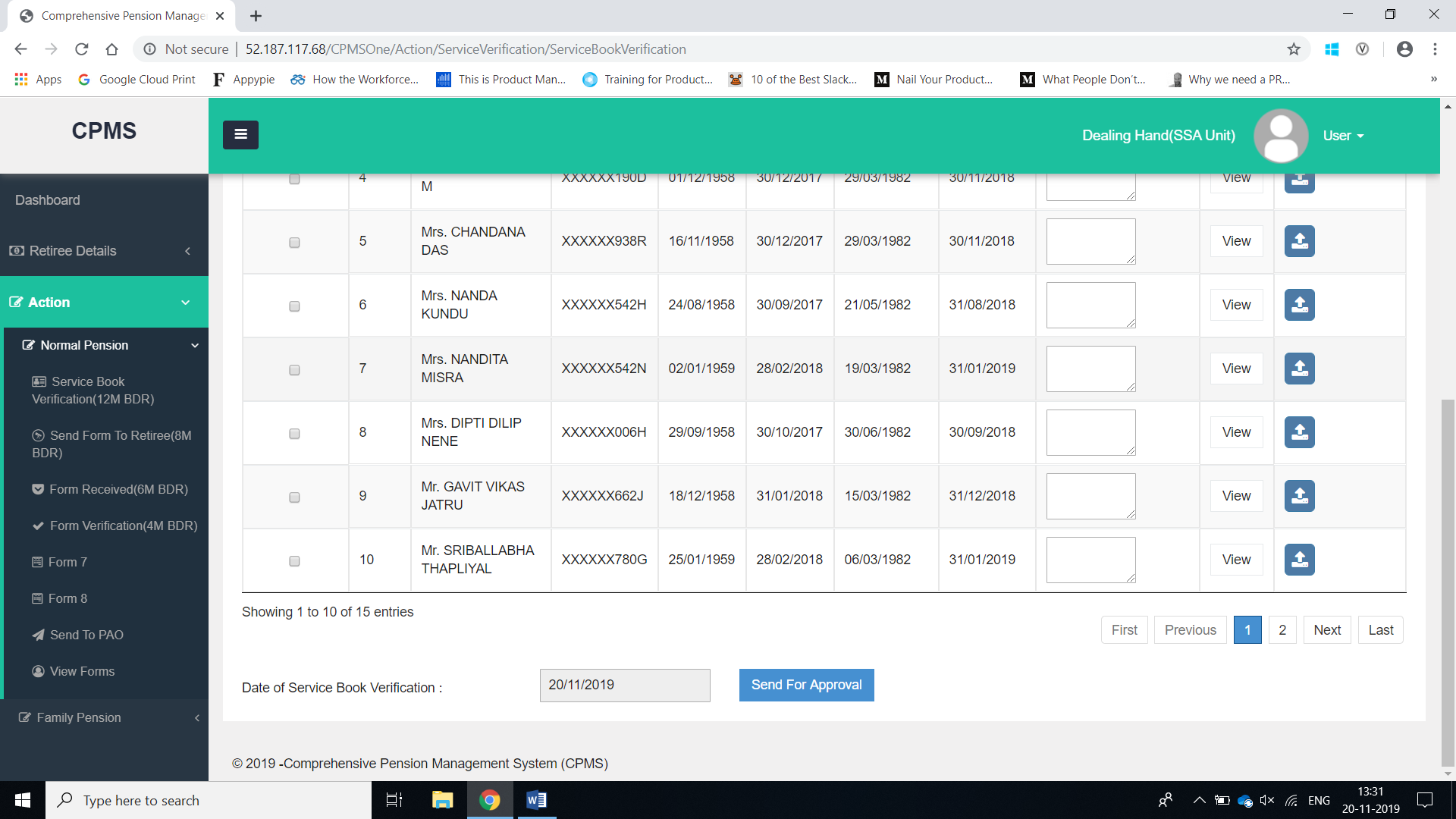 [Speaker Notes: S/B should be complete. Errors in S/B / Shortcomings in Service book  should be circulated by CCAs as well.
Complete this activity diligently. If some period is missing, go ahead  with the process after mentioning.]
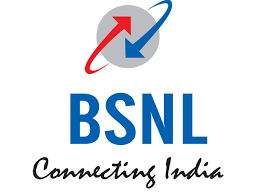 Step 1(a) – Service Book Approval
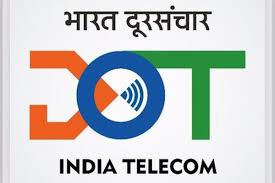 As it is ERP based, no view  has been given.
[Speaker Notes: As a best practice, mulitple cases should be selected at a time and processed in batches to save time. This step should be completed within the first week.]
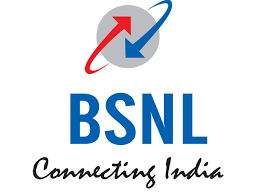 Step 1(b) – Service Book Return from HoO
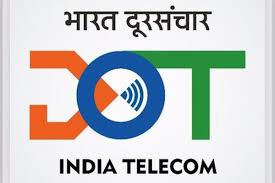 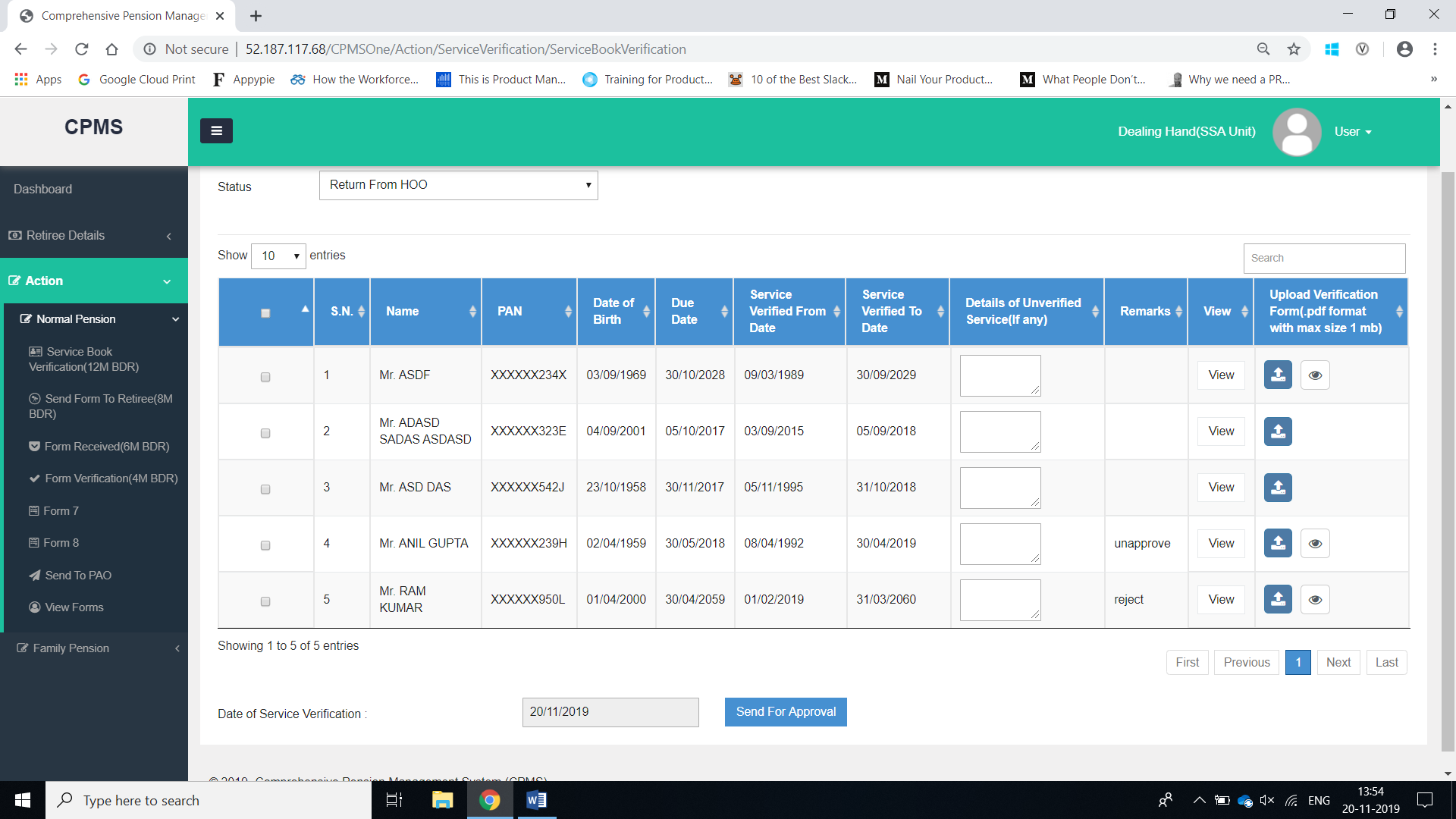 As it is ERP based, no view  has been given.
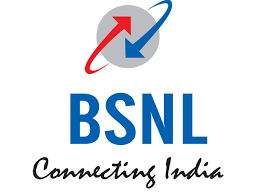 Step 1(c) – Service Book Verified
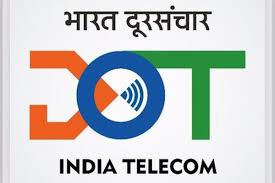 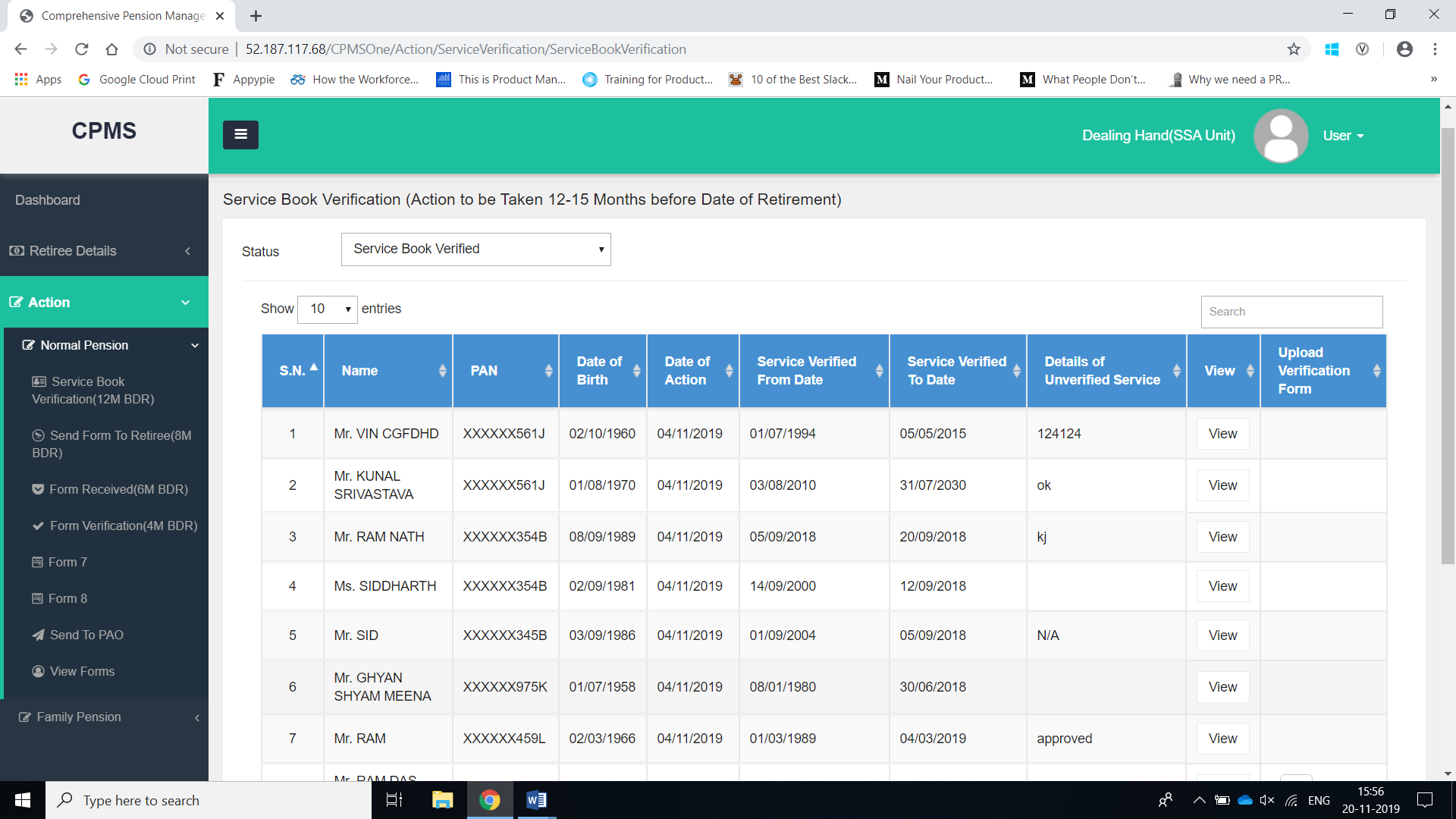 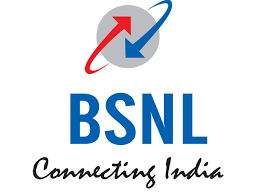 Step 2 – Physical Forms Received
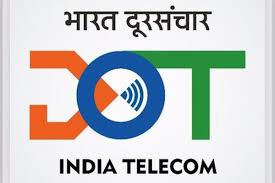 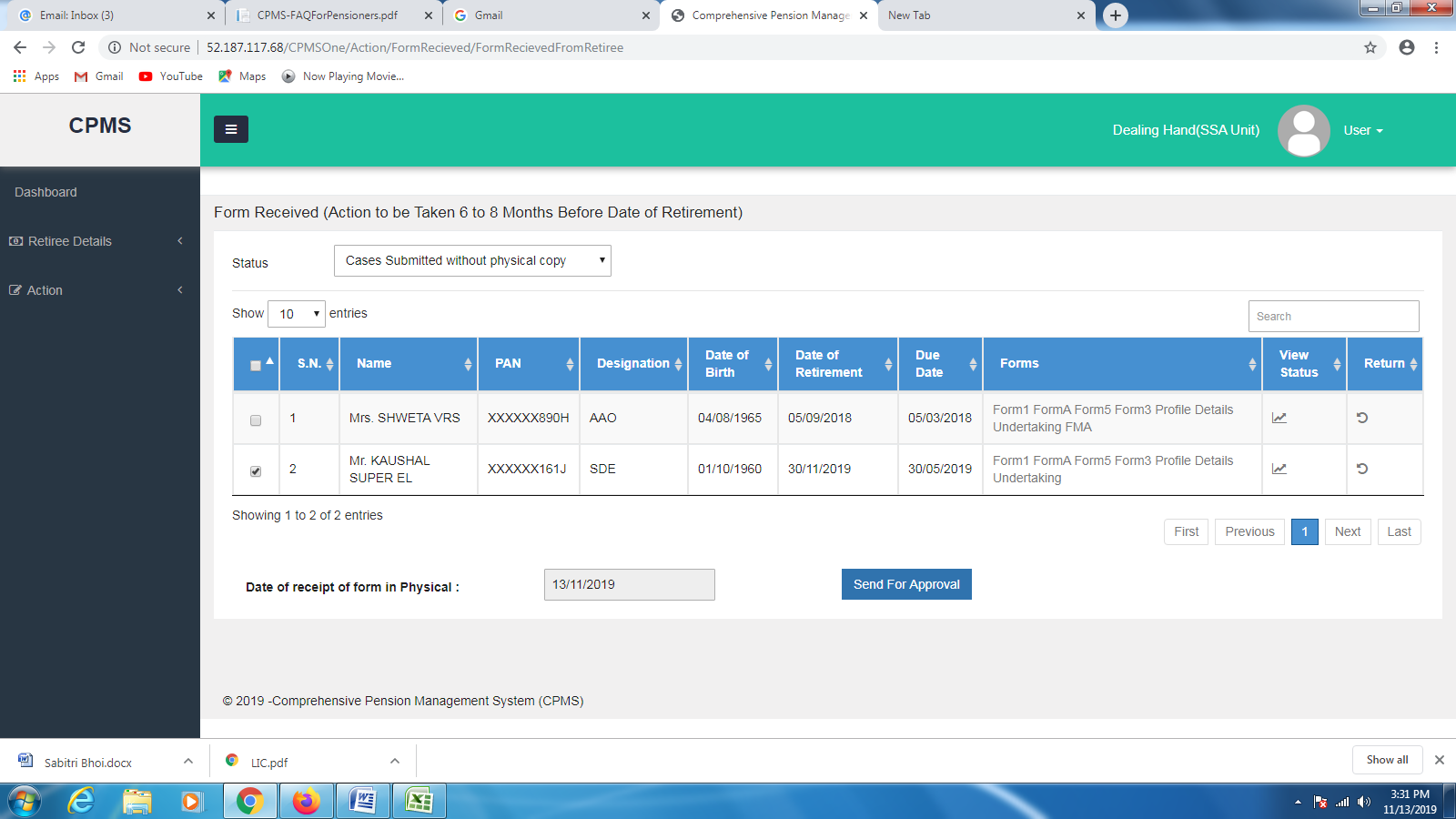 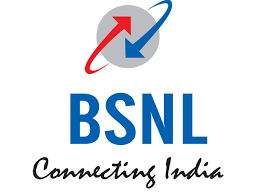 Step 2 (a) – Physical forms received
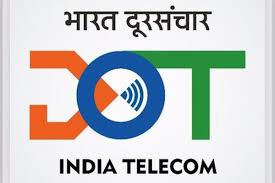 Following details must be checked against the documents submitted by the Pensioner with utmost care:
Photographs uploaded (Single and Joint) should be of good quality and clear.
Signature should legible and visible clearly
Address can only have alphanumeric characters and no special characters should be entered. Instead space should be used if needed.
Bank Account Details should match the mandate form submitted by the retiree
Family member name and Details (DoB/Marital Status) should be verified with Service Book.
[Speaker Notes: Wait for hard copy. Overwriting to be avoided in all cases. And each over-writing has to be either updated in software by returning to the pensioner. Check all hardcopies and softcopies with focus on above.]
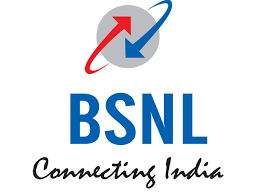 Step 2(b) – Return - Forms Received
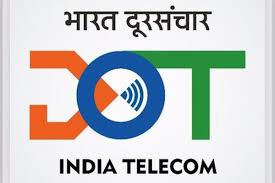 DH  should also intimate the pensioner regarding this.
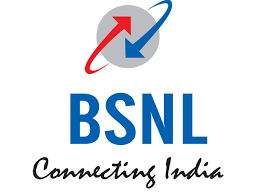 Step 2(c) – Physical Forms Received
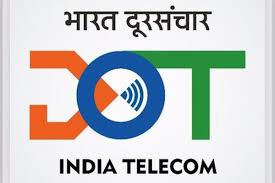 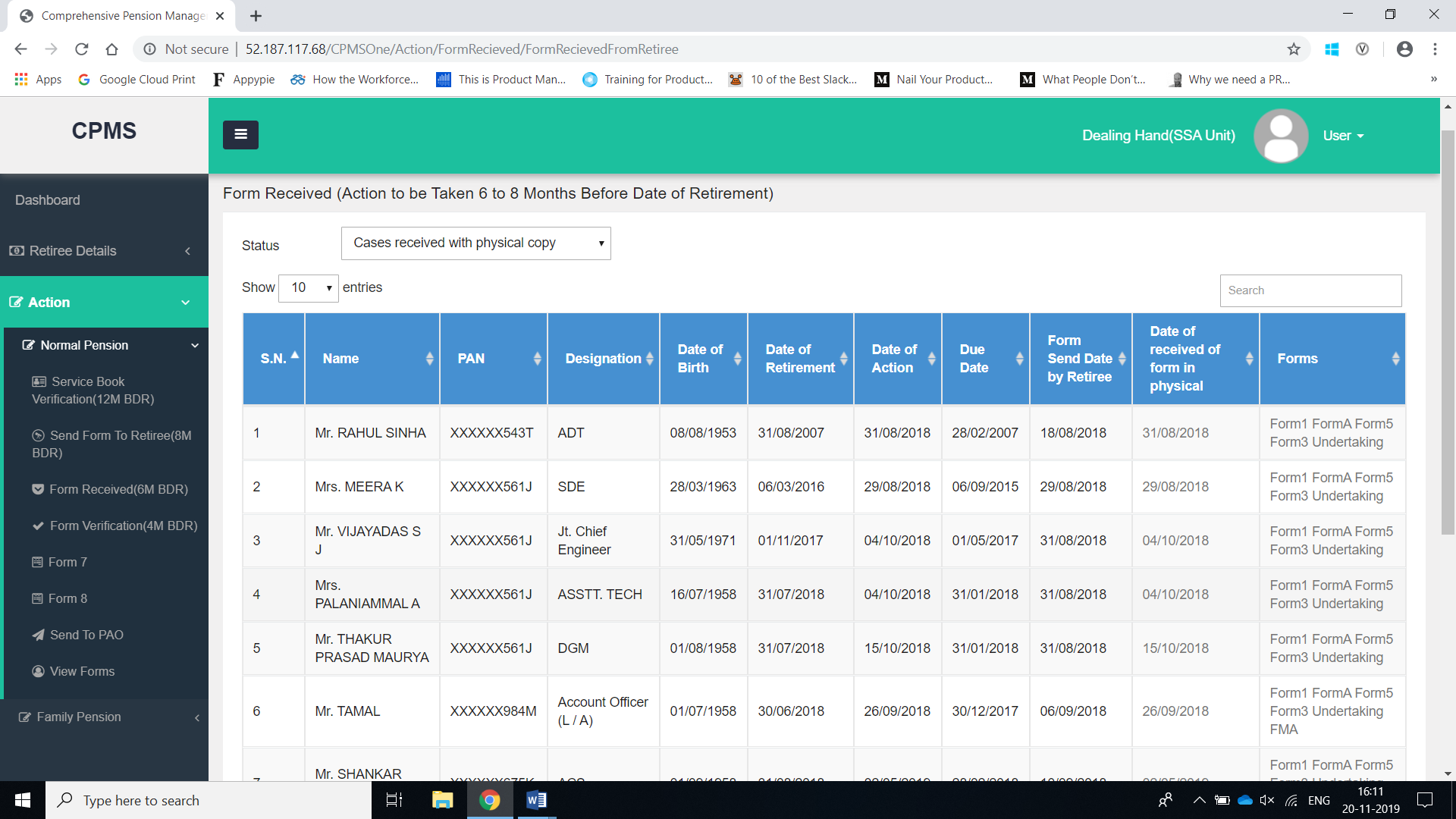 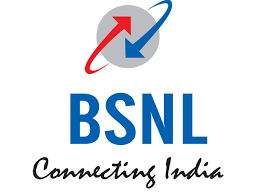 Step 2(d) – Approval of Physical Forms Received
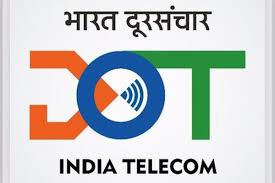 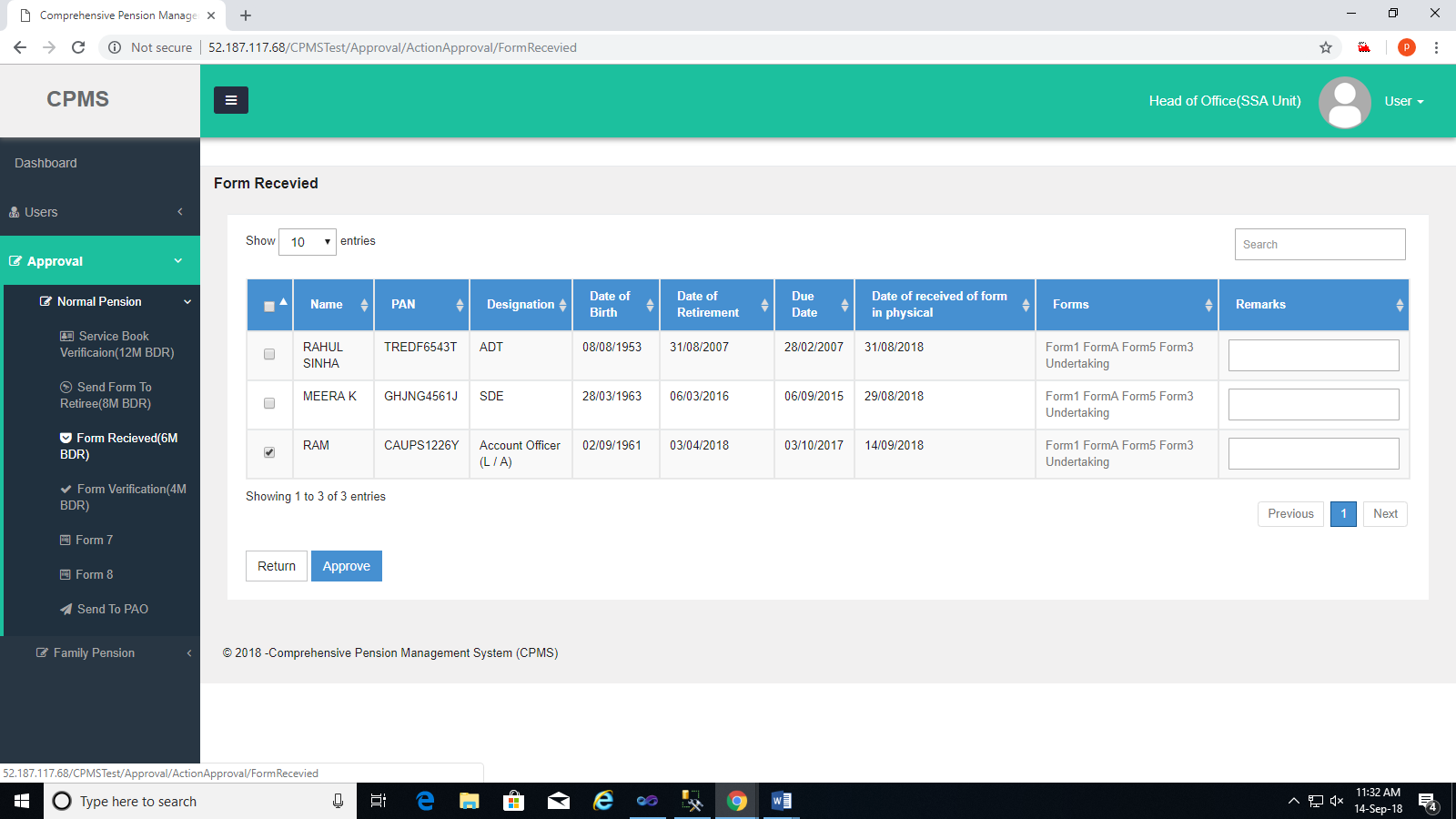 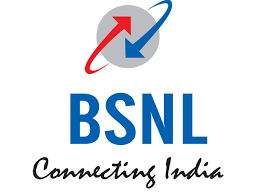 Step 2(e) – Return from HoO
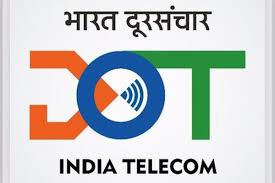 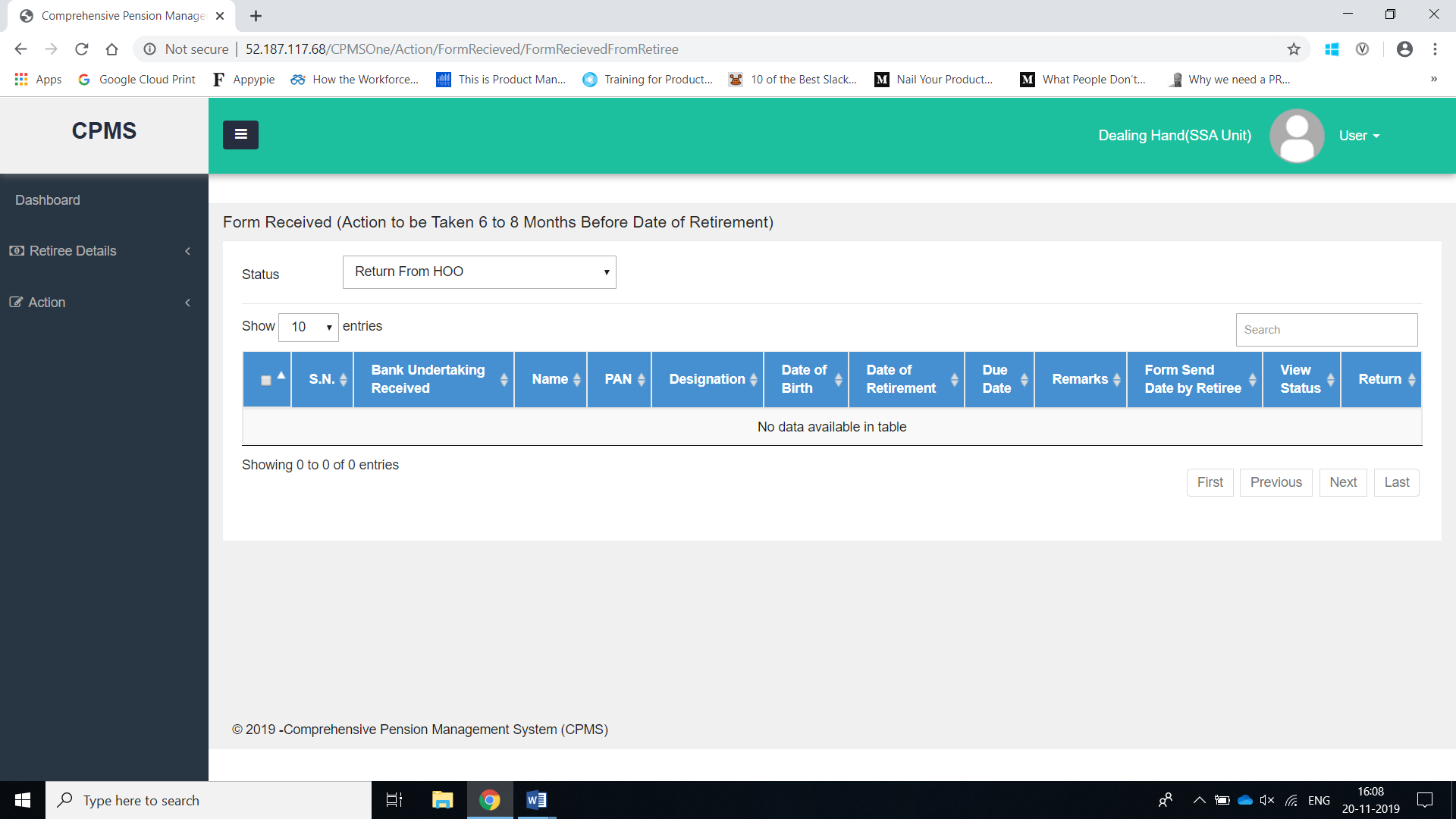 Step 3 – Verify & fill Form 7
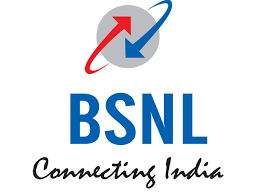 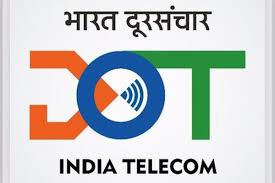 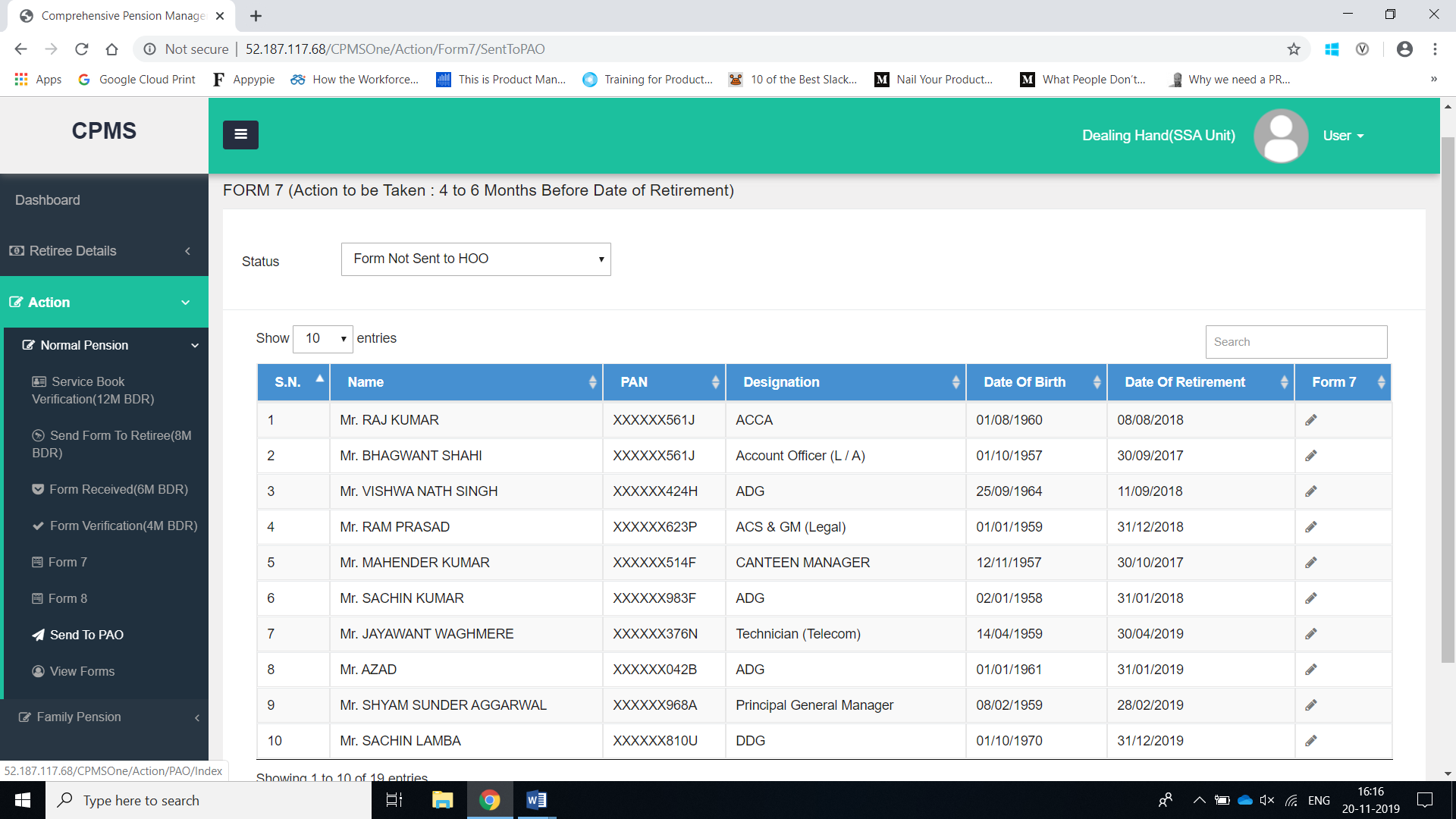 Step 3(a) – Verify & fill Form 7
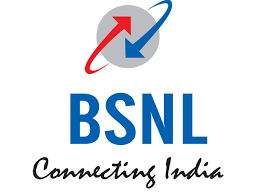 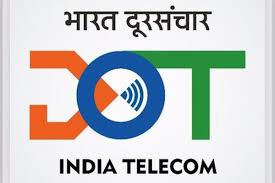 All the following calculation fields must be given due diligence while filling in the details: 
Pay Scale
Qualifying/Non Qualifying service
Additional Qualifying service
average emoluments

For Retirement Gratuity and Commutation, it shall be mentioned that they are deferred and as per BSNL Voluntary Retirement Scheme 2019.
Step 3(b) – Verify & fill Form 7
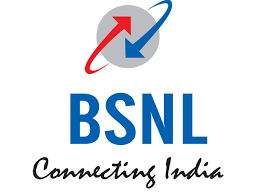 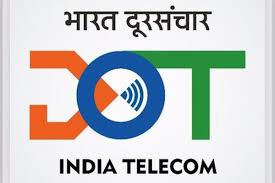 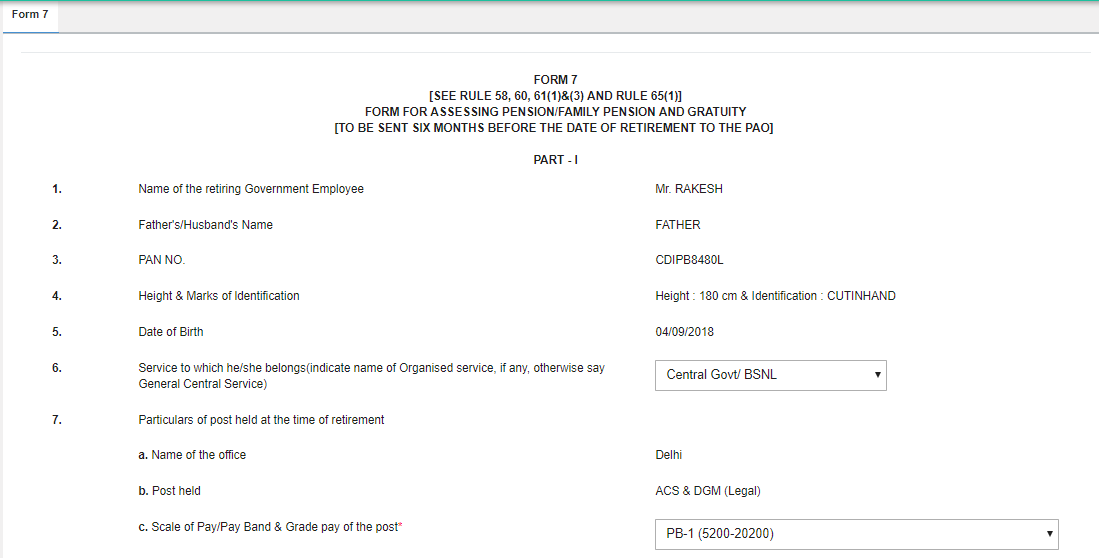 Step 3(c) – Verify & fill Form 7
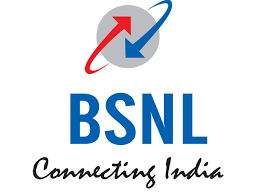 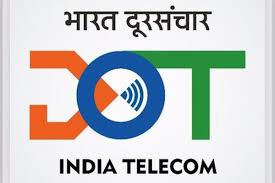 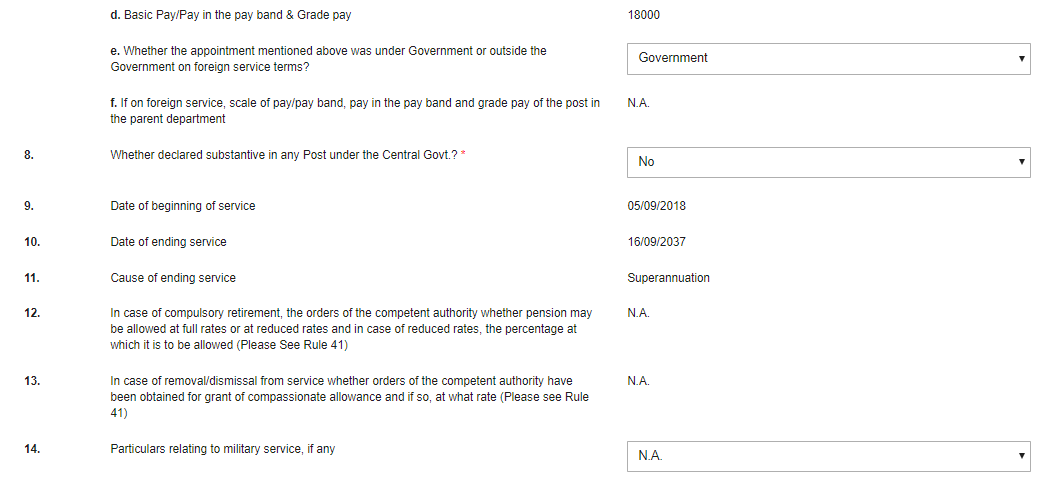 Step 3(d) – Verify & fill Form 7
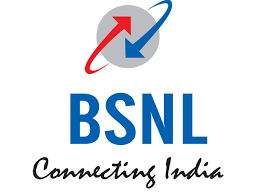 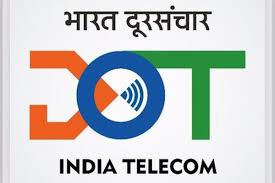 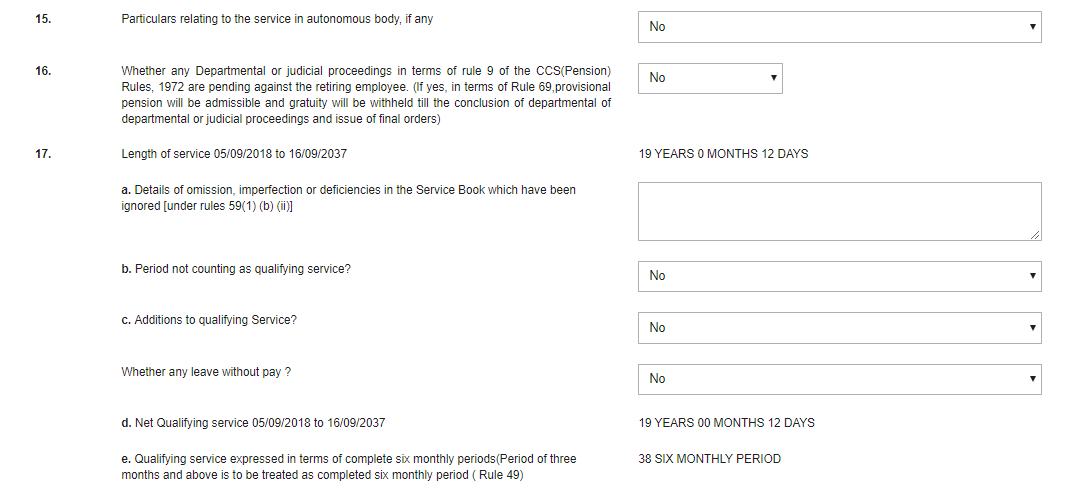 Step 3(e) – Verify & fill Form 7
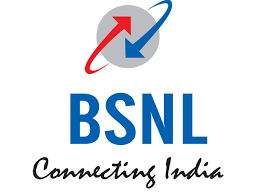 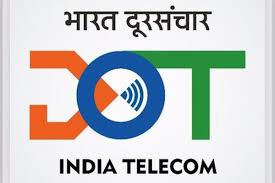 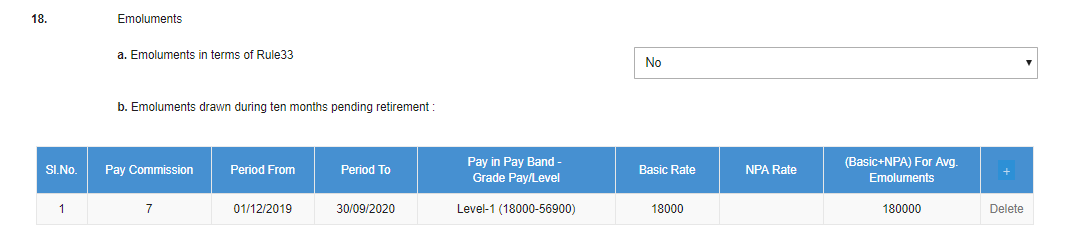 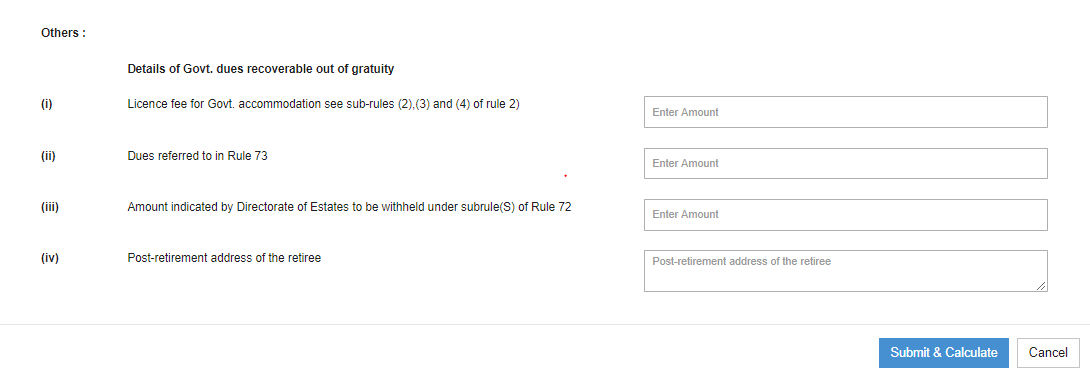 [Speaker Notes: For any clarity and issue, get in touch with concerned CCA office.]
Step 3(f) – Save Calculation and Submit
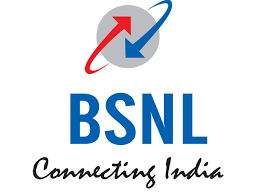 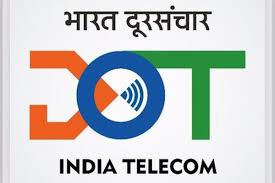 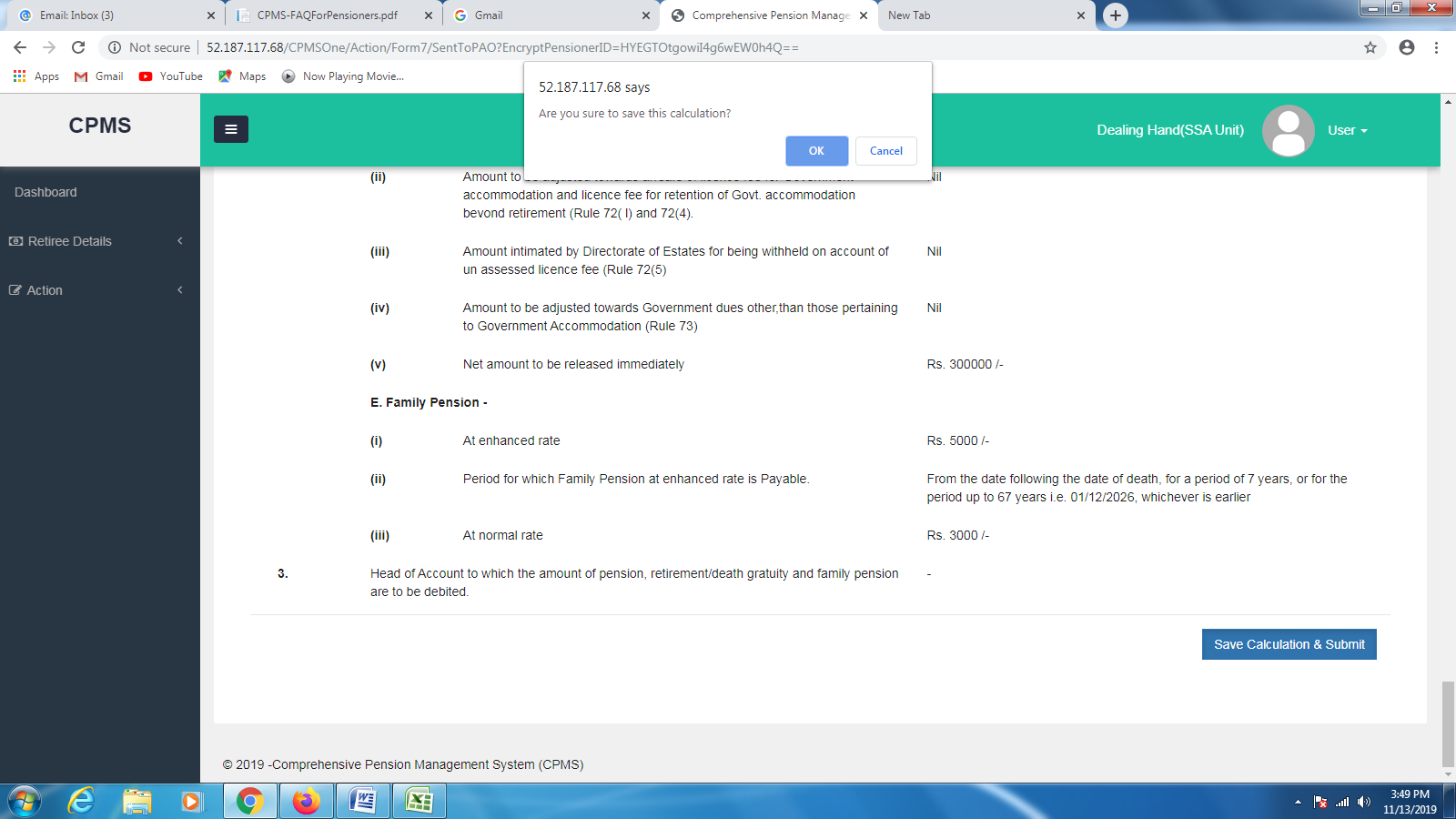 Step 3(g) – Approval of Form 7
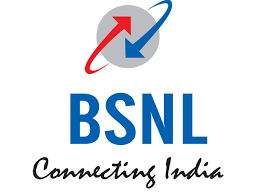 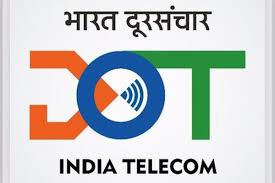 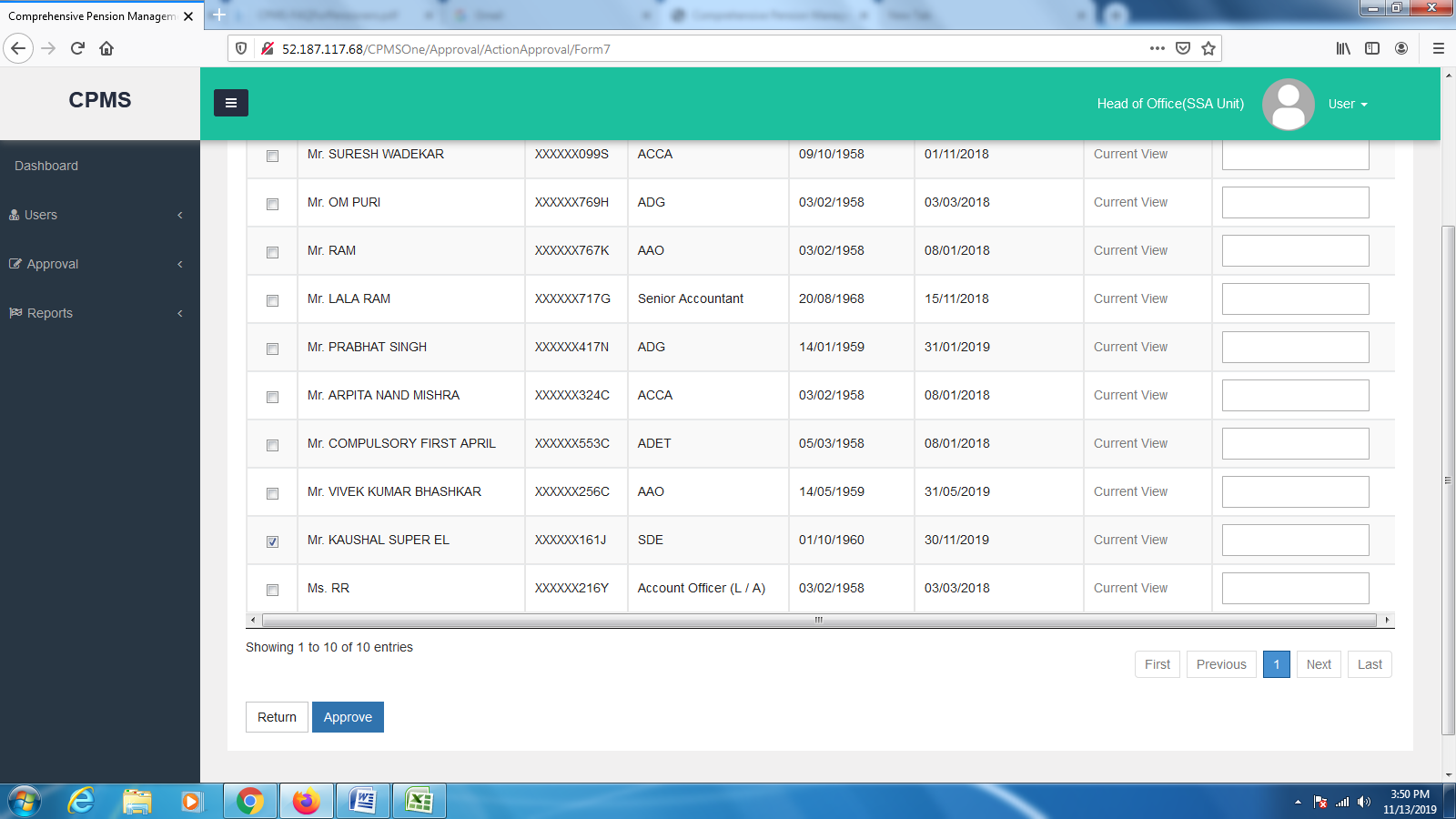 Step 3(h) – Return From HoO
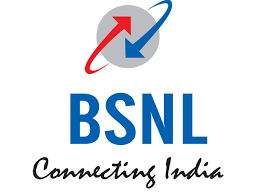 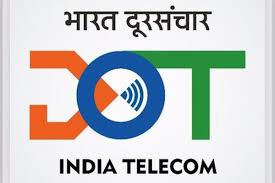 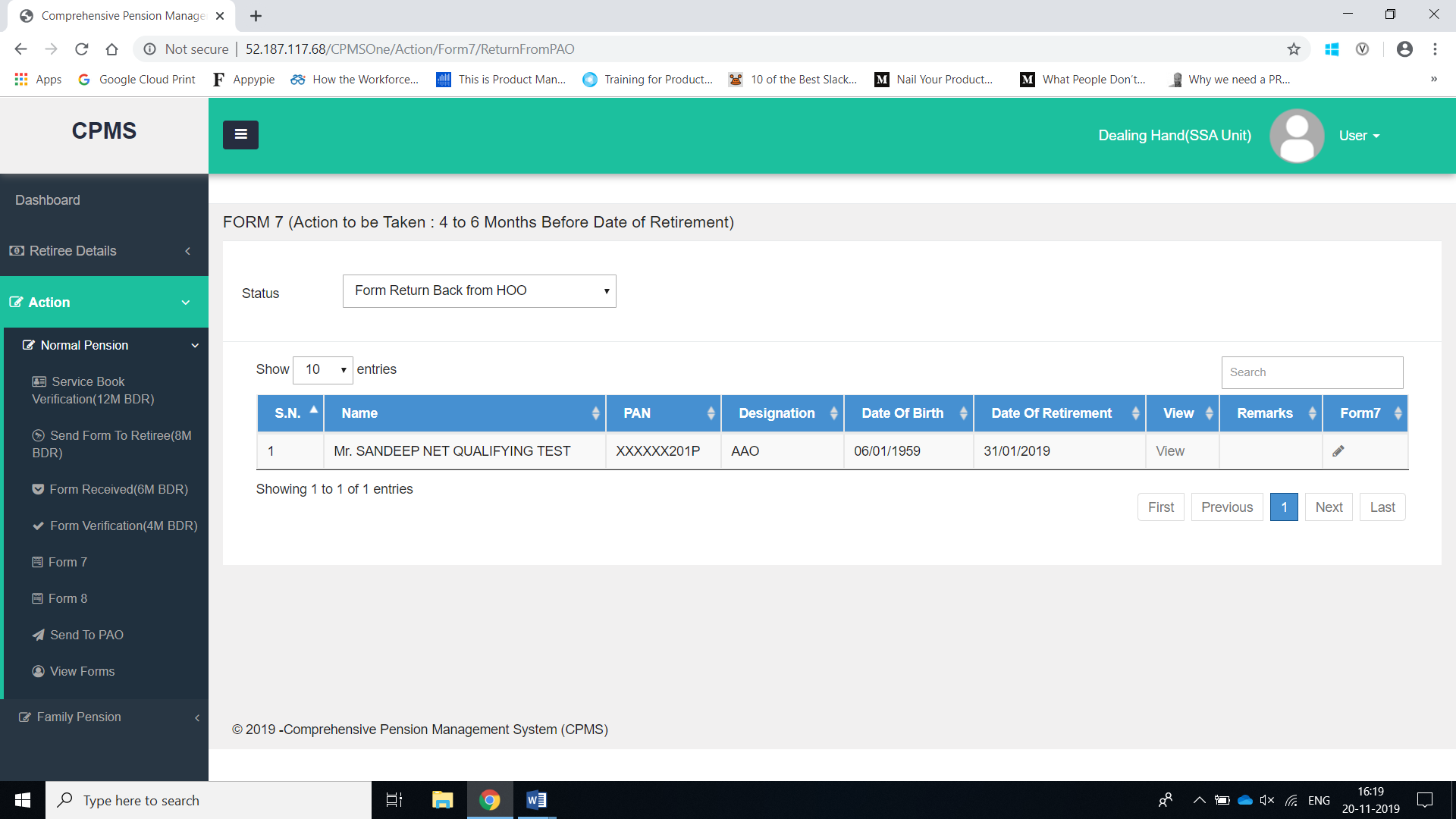 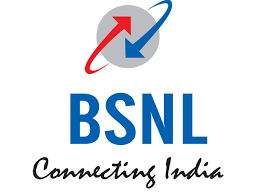 Step 4 – Forward to PAO
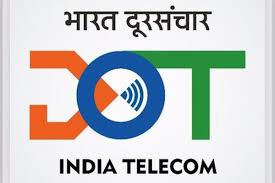 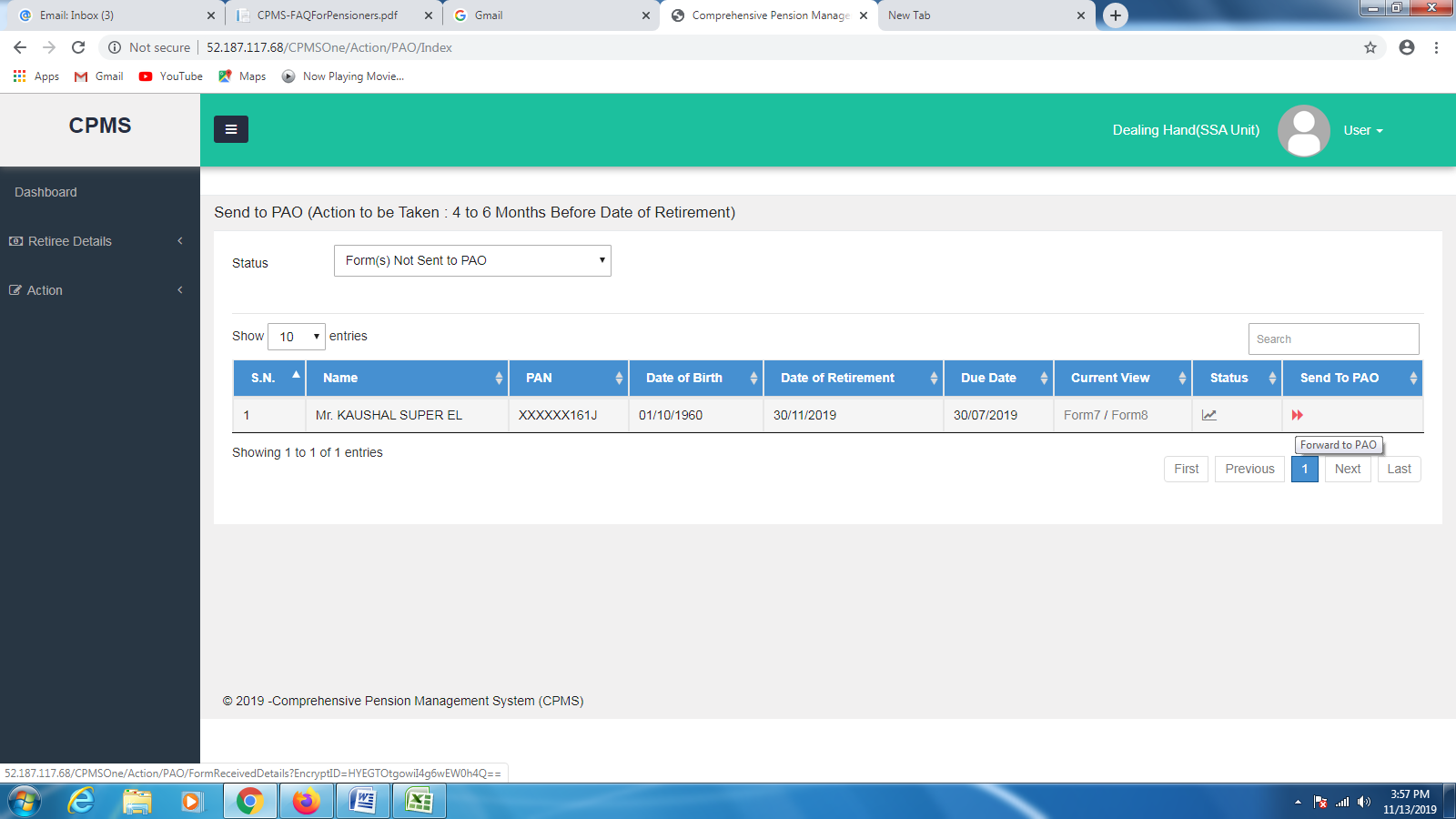 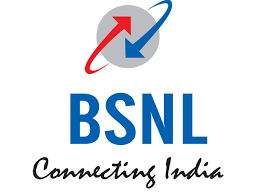 Step 4(a) – Forward to PAO
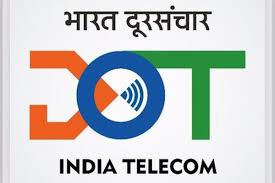 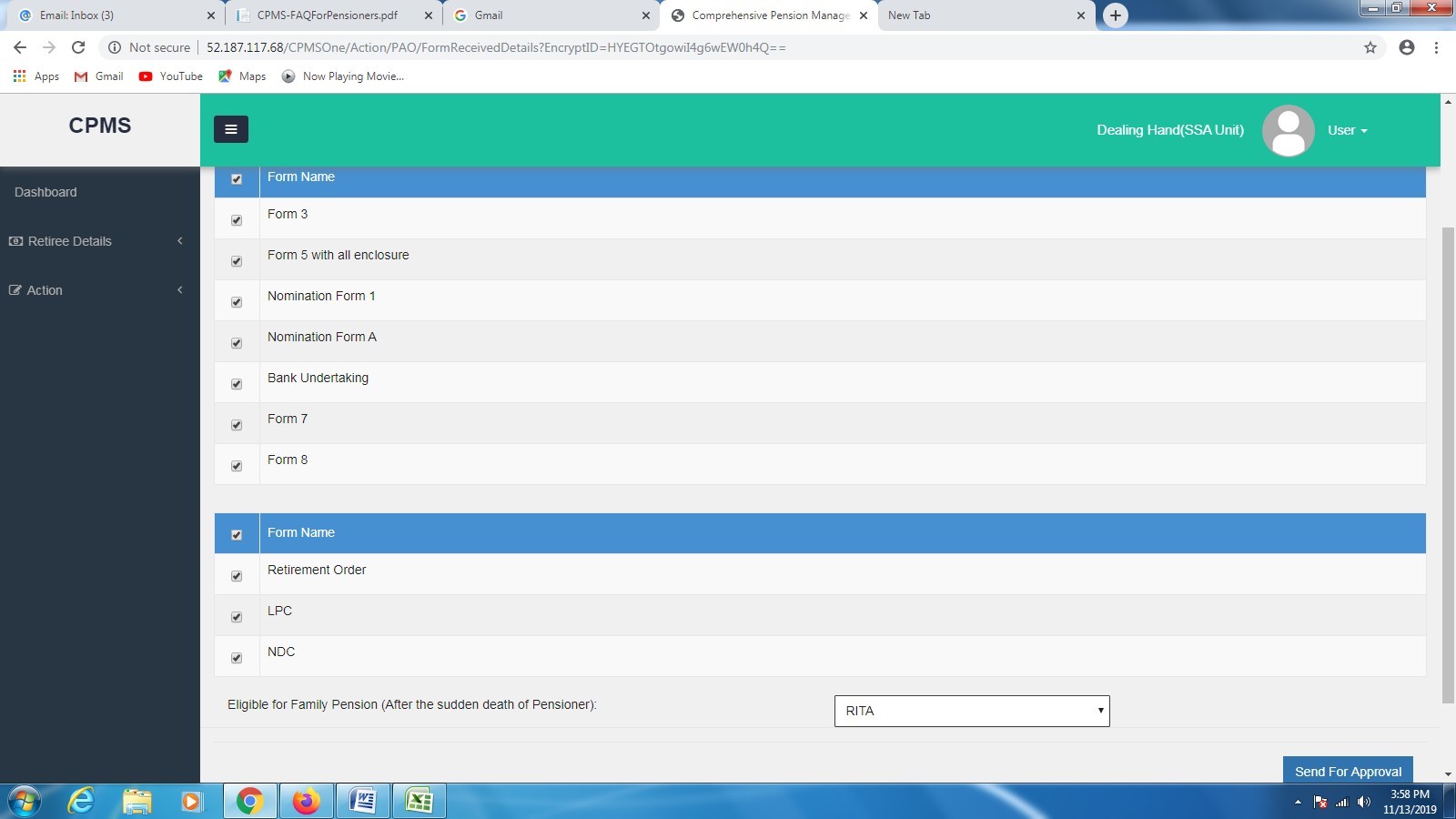 Due diligence should be made while selecting  person eligible for family pension from the list of family members
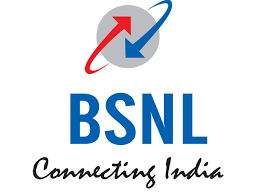 Step 4(b) – Send to PAO Approval
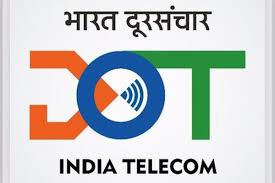 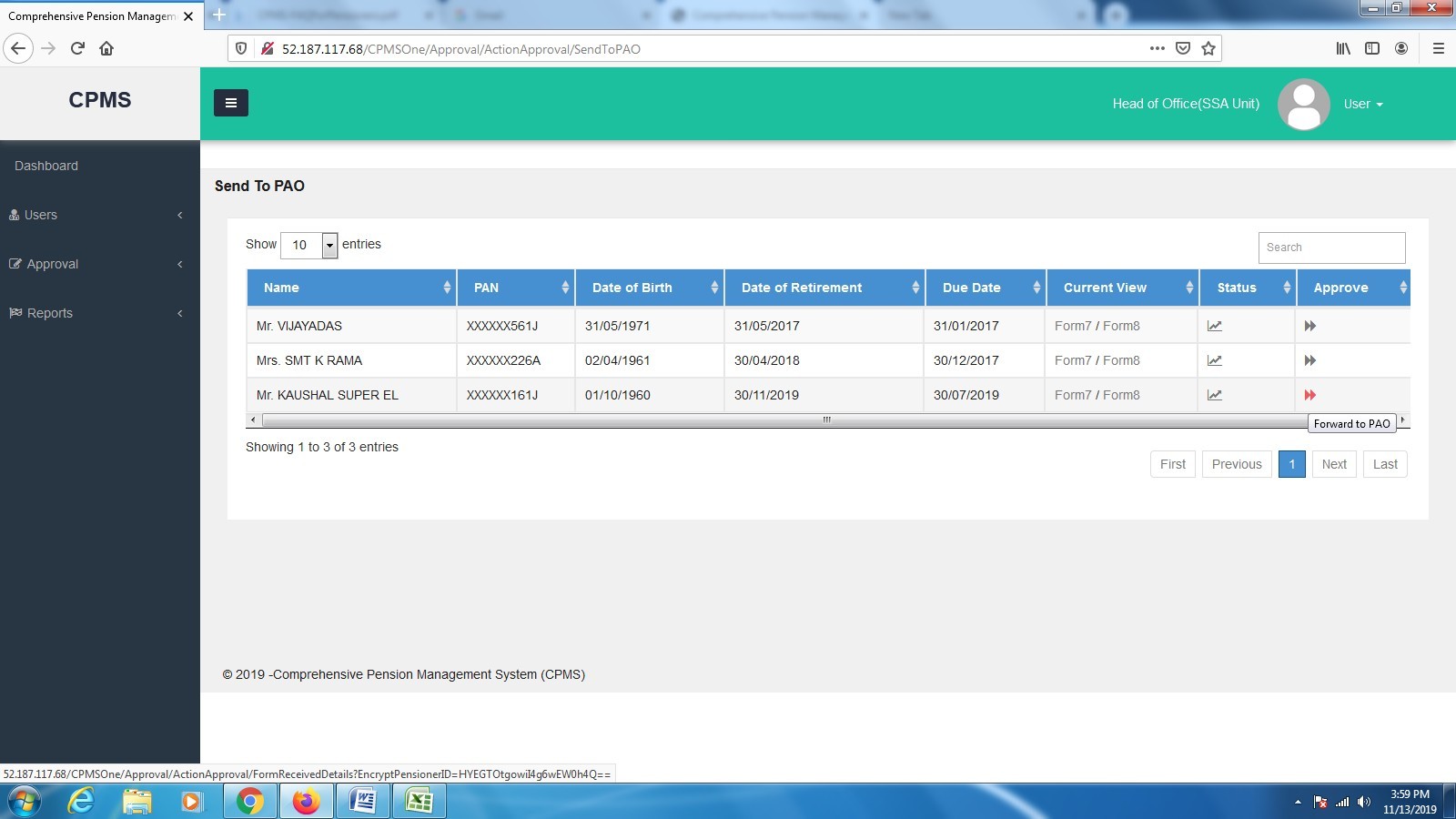 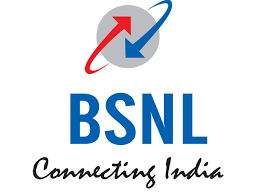 Step 4(c) – Send to PAO Approval
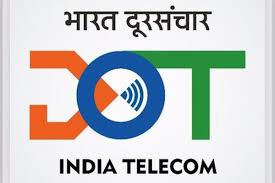 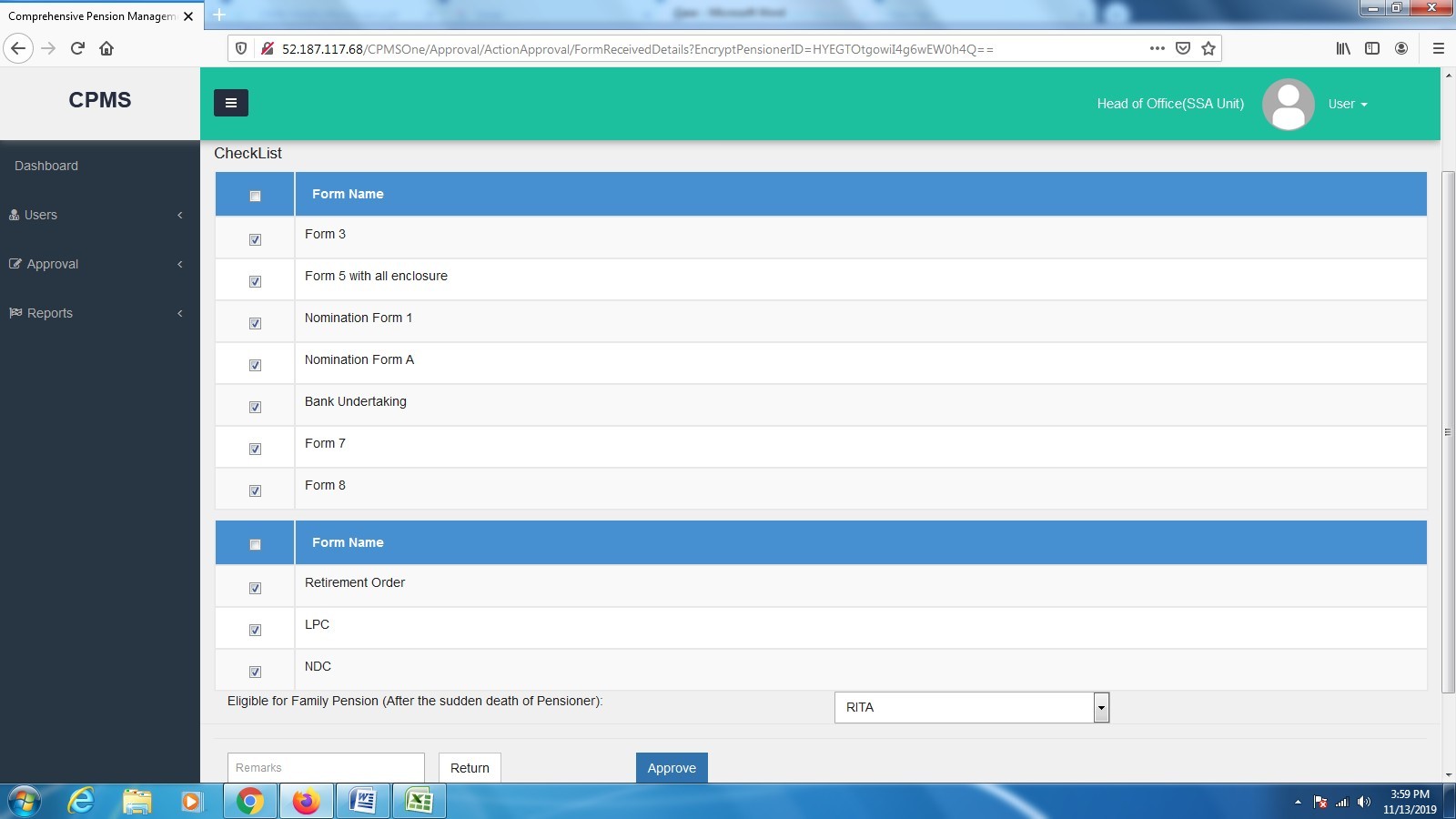 [Speaker Notes: Make sure nothing is left out in check list. Maintain the sheet wherein each page is numbered. Special attention on Eligible Family Pensioner.

Please send a mail as well to CCAs in which list of cases that are being sent by HoO and date of dispatch is mentioned so that CCA office may accordingly prepare.

CCA office may also get forms initiated in smaller offices to achieve onboarding.]
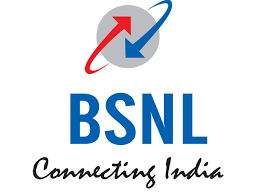 Step 4(d) – Return From HoO
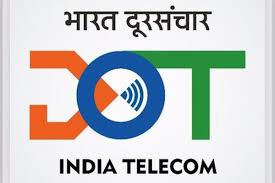 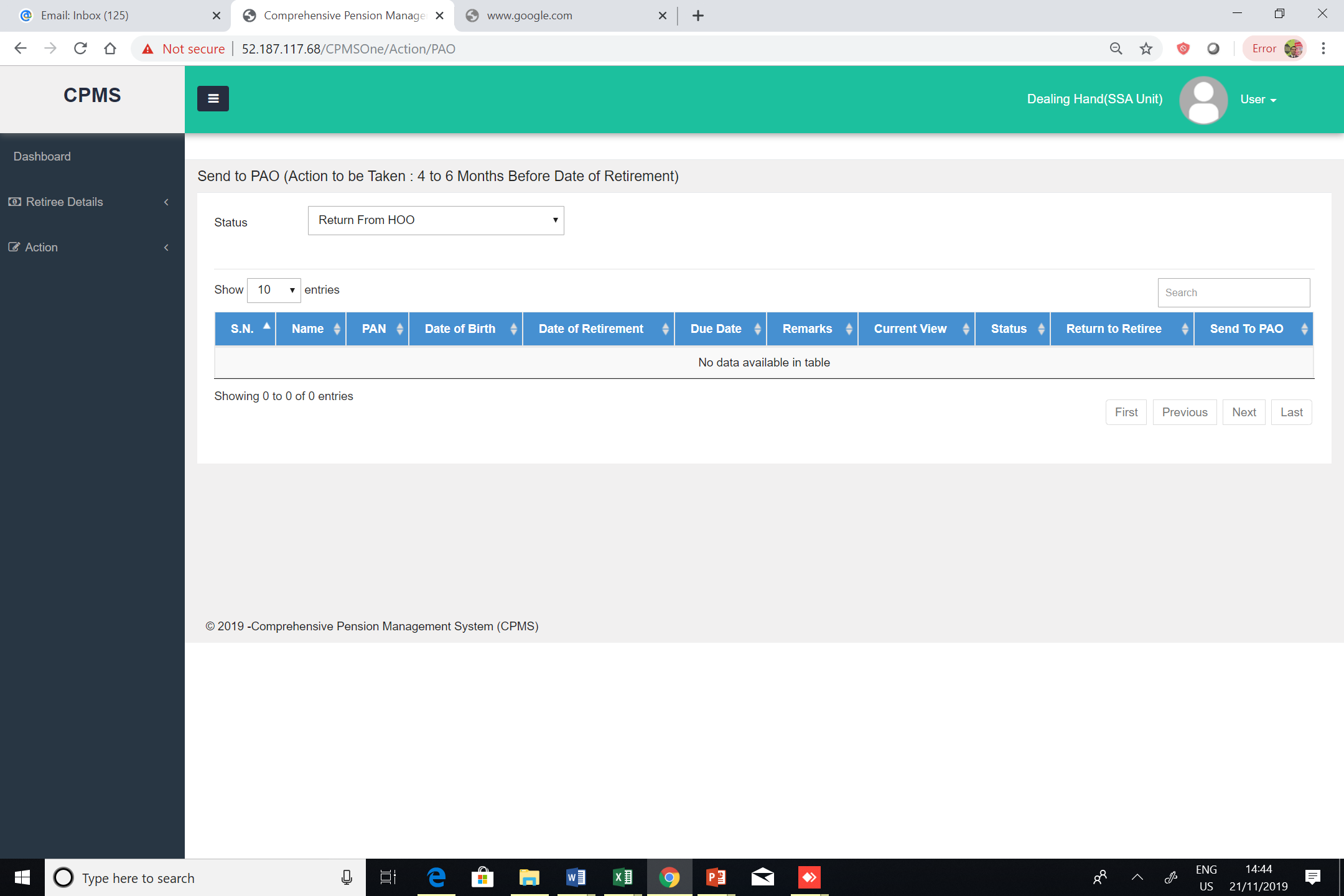 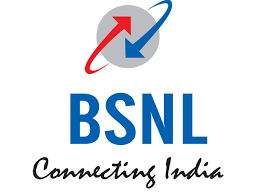 View Forms
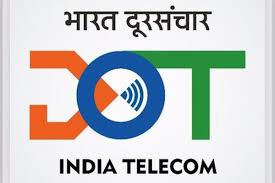 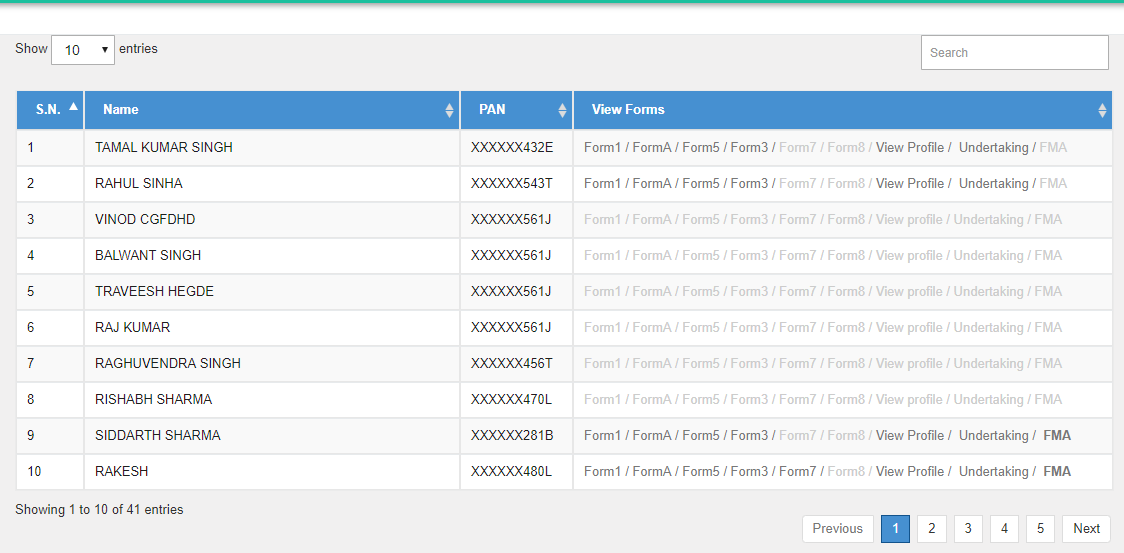 Other points of importance
1.      User creation and intimation
 ----for HoO by CCA(nomenclature based)- 
 ----for DH by HoO(nomenclature based)-

2.     Edit/delete and transfer module for CCA and Administrator

Exact Number of Pensioners  SSA/office wise- Name, HRMS number, Mobile Number.

MIS reports for Head of office and CCA offices for monitoring

Creation of helpline and resolution SSA>>CCA>> DoT-A/c
Thanks
https://dotpension.gov.in/Login/Index